A folyóiratok minősége, InCite – JCR Journal Citation Reportshttps://jcr.incites.thomsonreuters.comScimagohttp://scimagojr.com/
Vasas Lívia, PhD
vasas.livia@semmelweis-univ.hu
2016
JCR- értékeli és összehasonlítja a folyóiratokat
12.000 tudományos folyóiratot és konferencia anyagot tartalmaz
3.300 kiadótól kb. 60 országból
Tudomány, technika és társadalomtudományok területéről
http://ipscience-help.thomsonreuters.com/incitesLiveJCR/JCRGroup/jcrOverview.html
A kutatási eredmények publikálásánáltájékozódó, folyóirat-értékelő lehetőséget ad
A szakterület jó minőségű folyóiratai összegyűjtve
A megfelelő folyóirat kikereshető
A folyóirat minőségének a trendje látszik
Összehasonlíthatók az azonos kategóriájú folyóiratok
IF érték – számításahányados
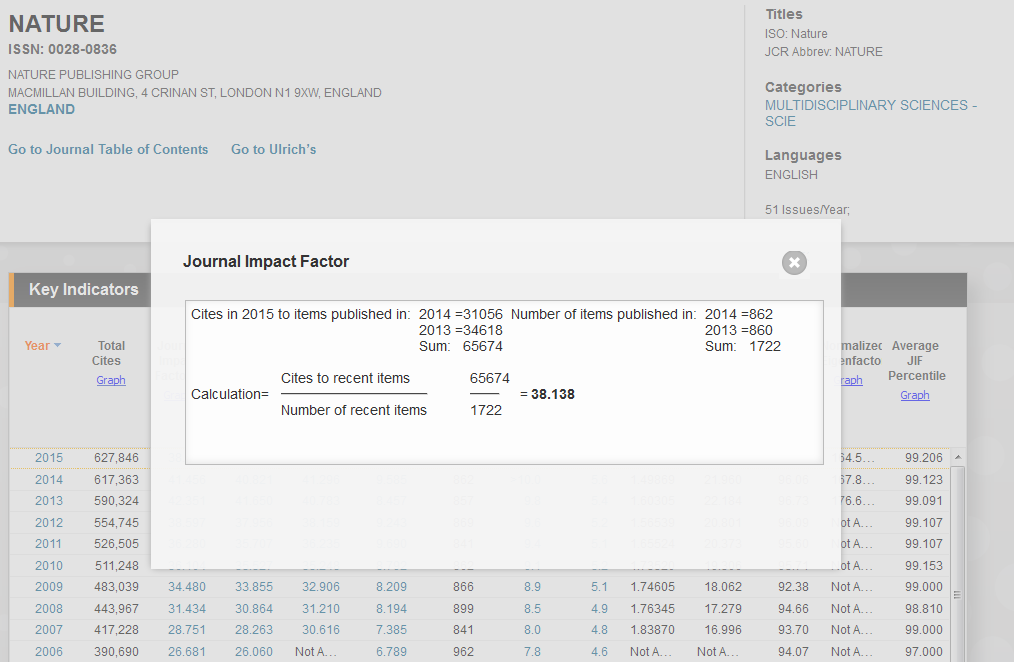 számláló
nevező
A Leukémia folyóirat IF számítása
InCite Journal Citation Reports
Folyóirat címre keresés
Master search

Lehet használni a címből egy szót, rövidítést, teljes címet, ISSN számot ….
Master Searchfor „Science”
Kérdés
2008-ban mi volt a „Lancet” folyóirat IF-je?

5.440
28.331
28.409
32.220
Mi volt a „Nature”  folyóirat IF-je 2006-ban?
25.814

30.979

26.681

41.456
Kategóriák
Az onkológia szakterület folyóiratai
Kategória: Immunológia
Az „Immunology” szakcsoportban melyik a legalacsonyabb IF érték 2014-ben?
0.200

1.230

2.110

0.280
Kategórián belül….immunology
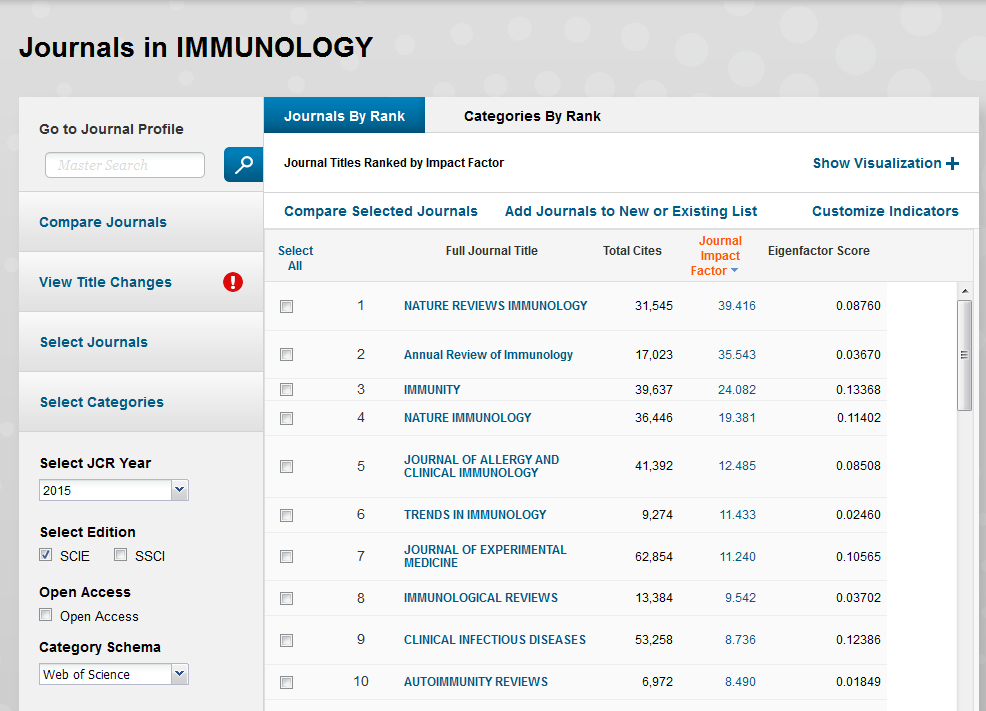 A kiválasztott folyóirat/ok helye a kategóriájukban „Quartile”
Kérdés
Hány folyóirat található 2011-ben a „Cell Biology” kategóriában?  

110       181         201

Ebben a kategóriában 2011-ben mi volt a legalacsonyabb IF érték?

 0,01        0,042         0,073
Kérdés
5 folyóirat adatainak összehasonlítása „trends”
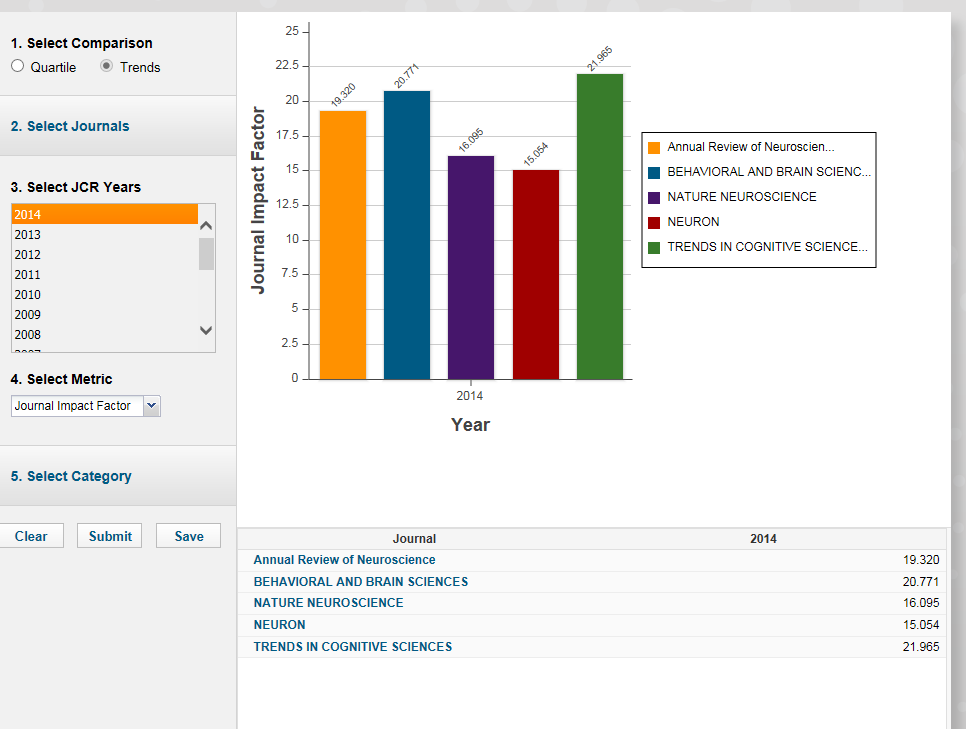 Kérdés
Hány magyar folyóirat található a Science Citation Index Expanded- ben 2014-ben? (SCIE)
13          444        30
Hány magyar folyóirat szerepel 2015-ben a Q3-ban? (SCIE és SSCI)
 2        4           6            8
Hány magyar folyóirat szerepel 2014-ben a Q2-ben? (SCIE és SSCI)
 6         4          8
Mennyi német folyóirat szerepel 2013-ban a Q1-ben? (SCIE és SSCI)
50           120          153            200
Hitelesség, átláthatóság
Impaktfaktor torzulást okozhat

a saját folyóiratra történt túlzott hivatkozás

Egy adott folyóirat túlzott hivatkozása egy másikra 

Évenkénti elemzés és felülvizsgálat
Problémahttp://wokinfo.com/media/pdf/jcr-suppression.pdf
Impaktfaktor torzulások, bizonyos folyóirat kiszűrése: adott folyóirat citáció halmozása
Hogyan hivatkozunk hivatalosan a JRC forrásra
The JCR data year that you are referencing. - ÉVSZÁM
The full name, Journal Citation Reports. Include the registered   trademark symbol.
 Name of the publisher, Thomson Reuters. A TELJES NÉV
Copyright year. The copyright year appears at the bottom of every page in JCR. A KIADÁS ÉVE
Examples:
2015 Journal Citation Reports® Science Edition (Thomson Reuters, 2015)
2015 Journal Citation Reports® Social Sciences Edition (Thomson Reuters, 2015)
2015 Journal Citation Reports® (Thomson Reuters, 2015)
Scimagohttp://scimagojr.com/
Scimago
The SCImago Journal & Country Rank is a portal that includes the journals and country scientific indicators developed from the information contained in the Scopus® database (Elsevier B.V.). These indicators can be used to assess and analyze scientific domains. 
This indicator shows the visibility of the journals contained in the Scopus® database from 1996.
http://scimagojr.com/SCImagoJournalRank.pdf
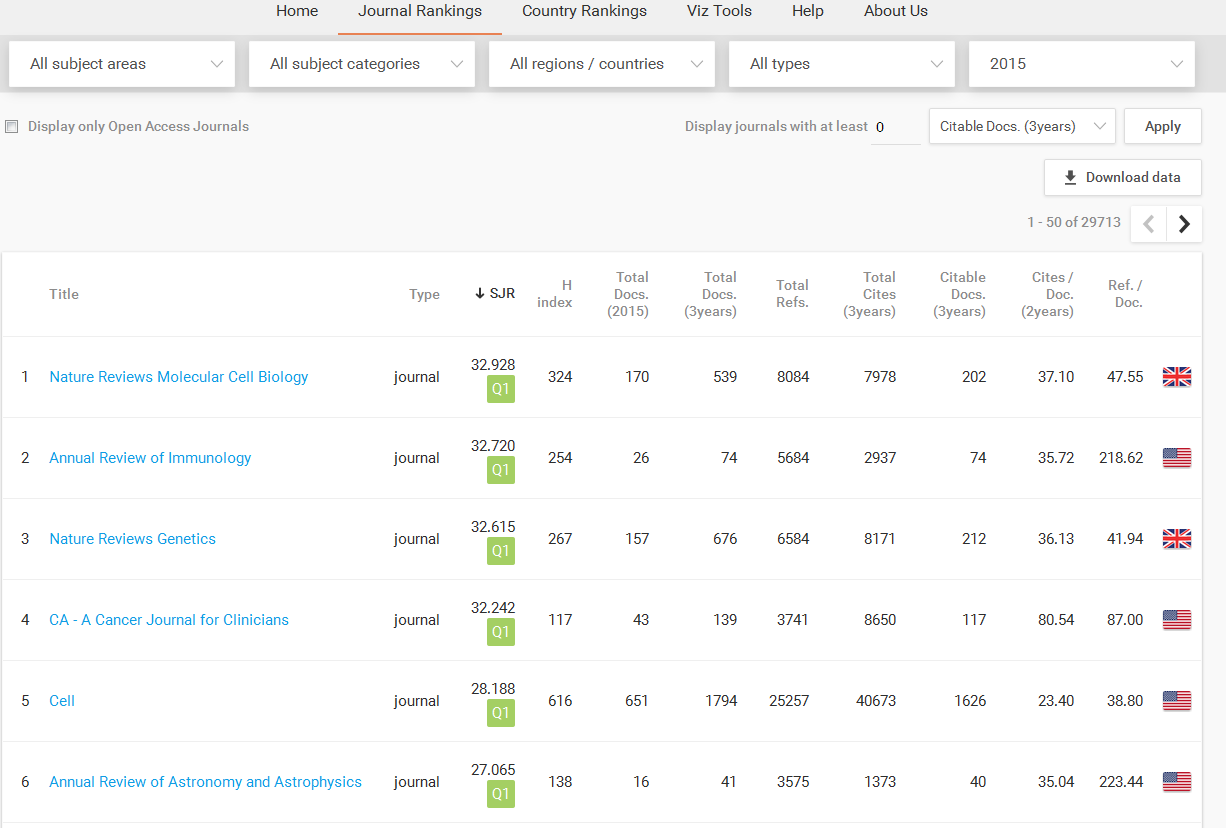 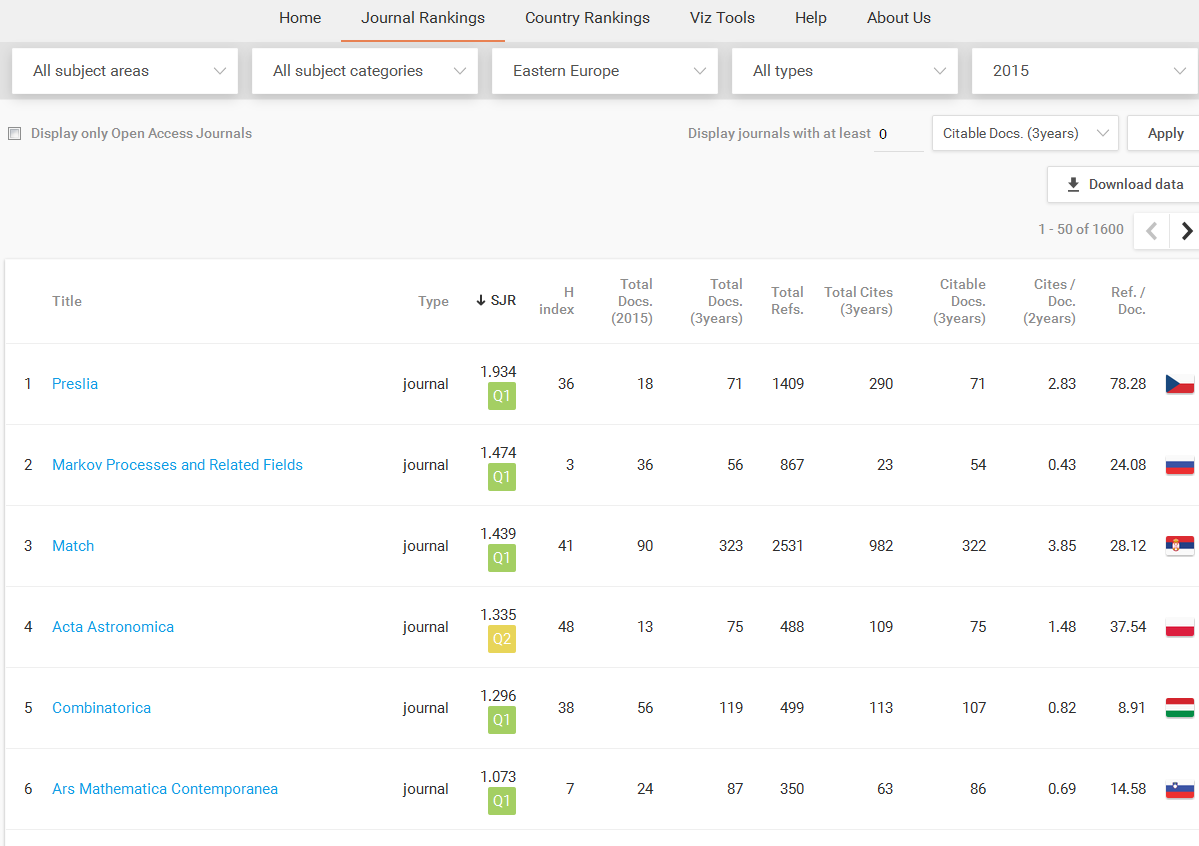 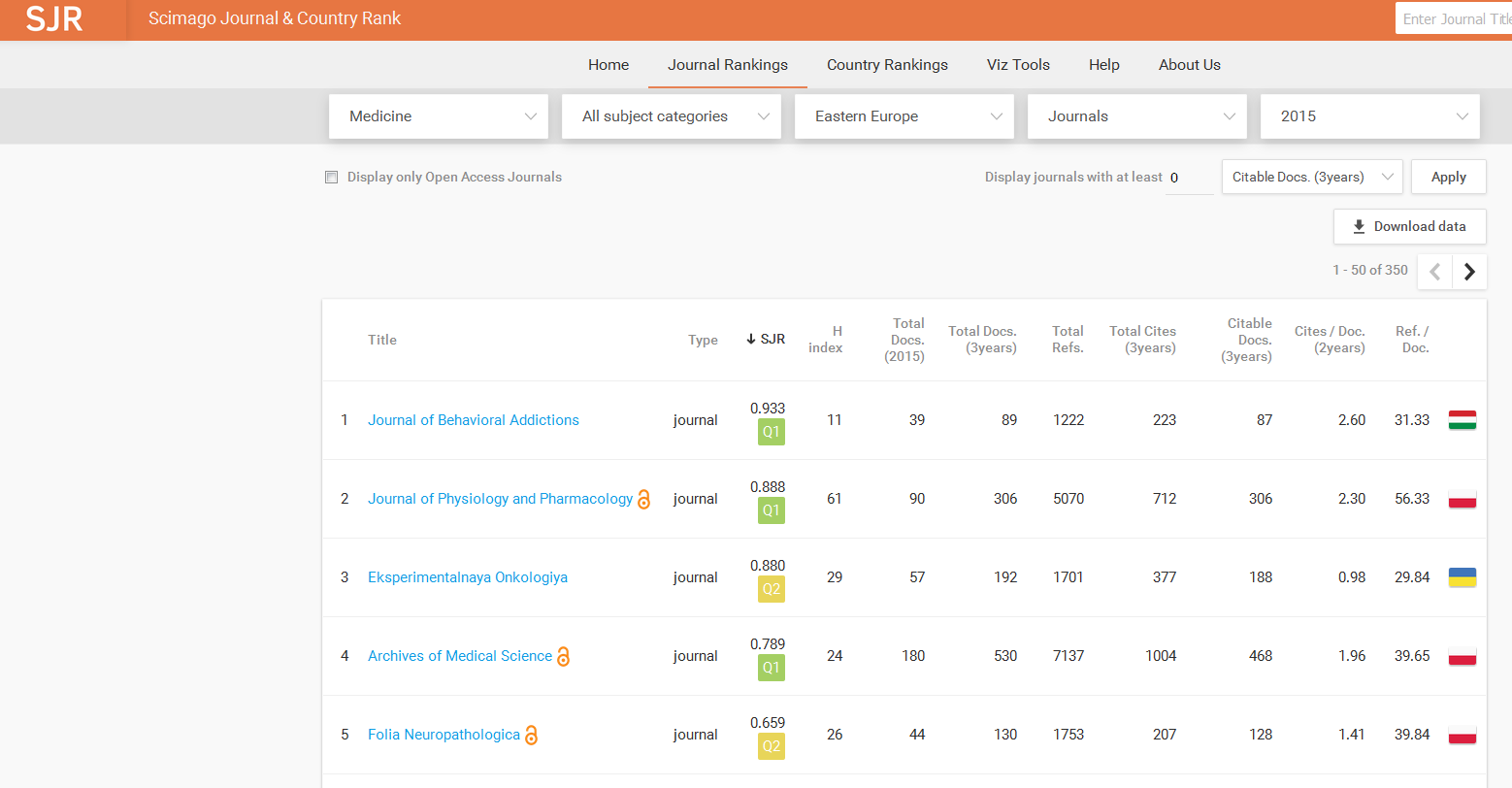 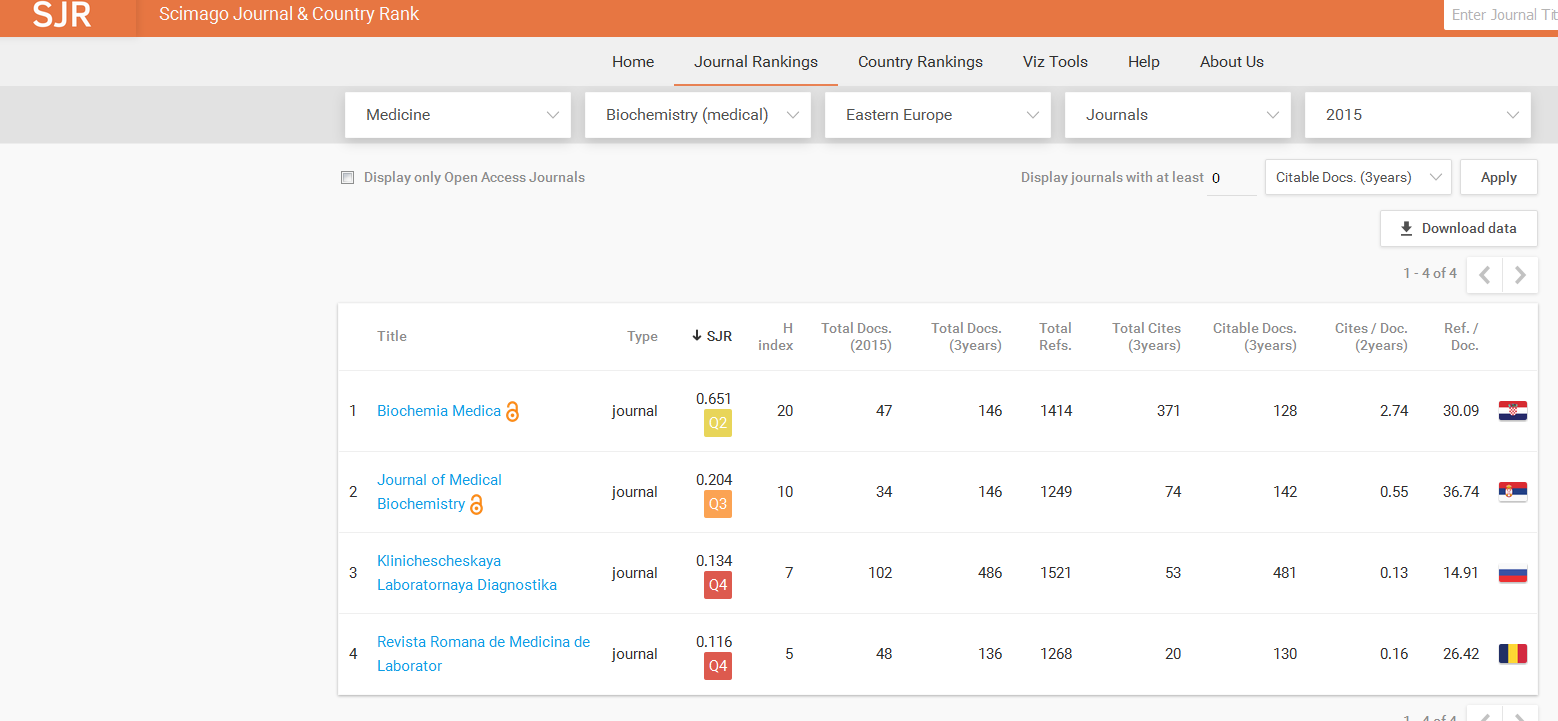 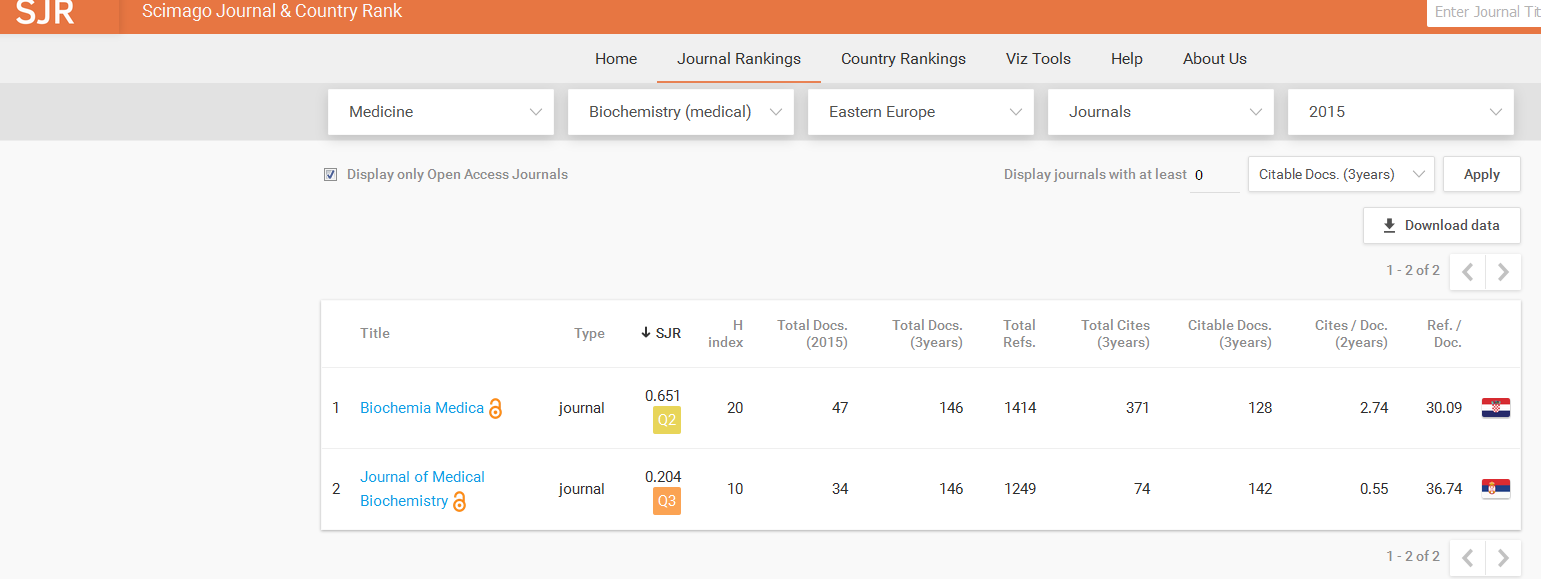 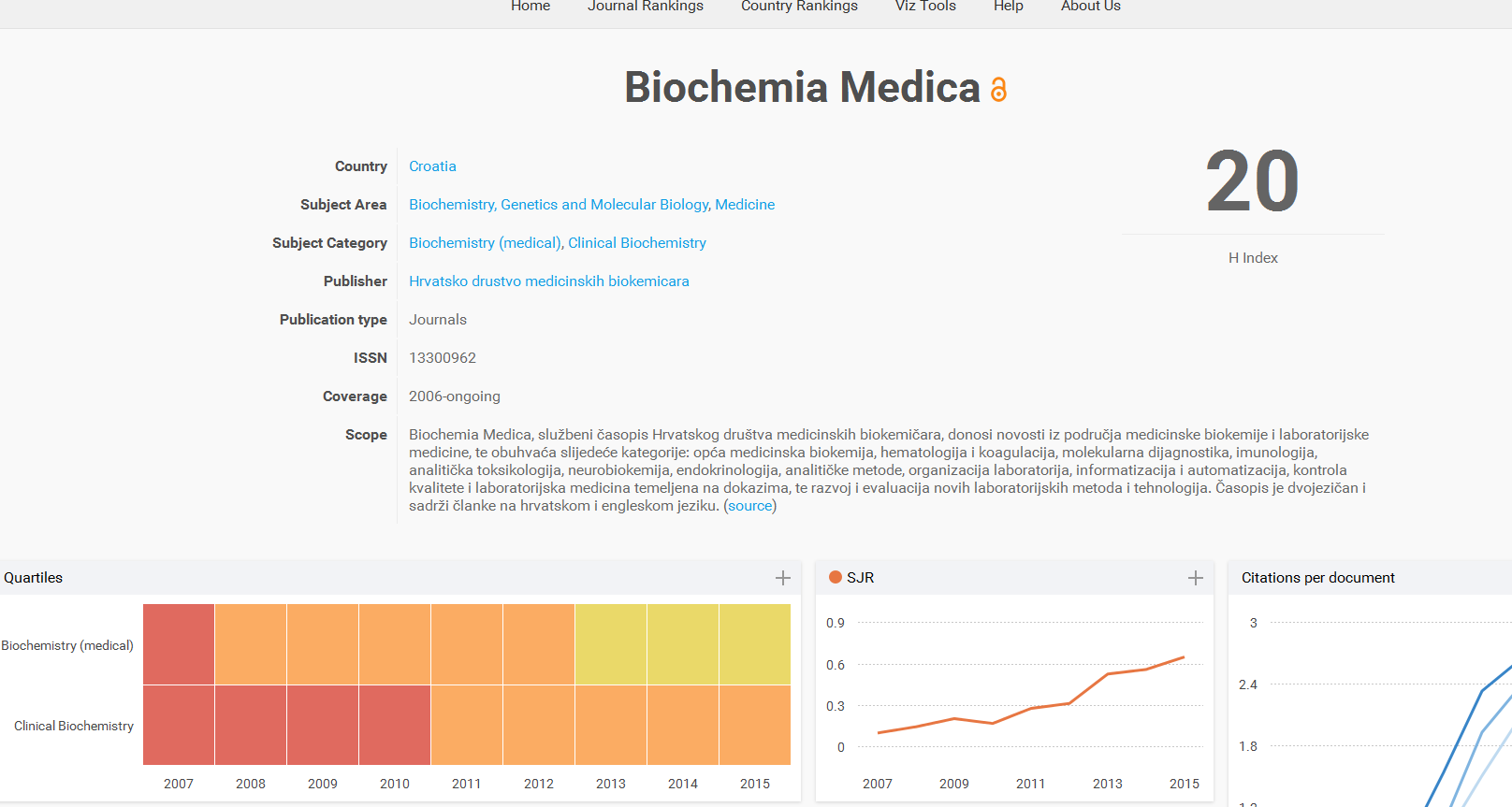 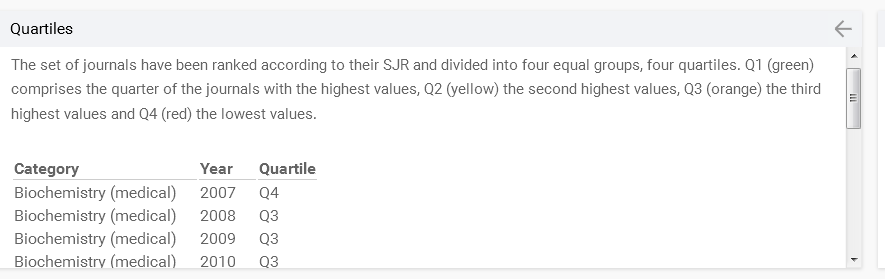 Biochemia Medica
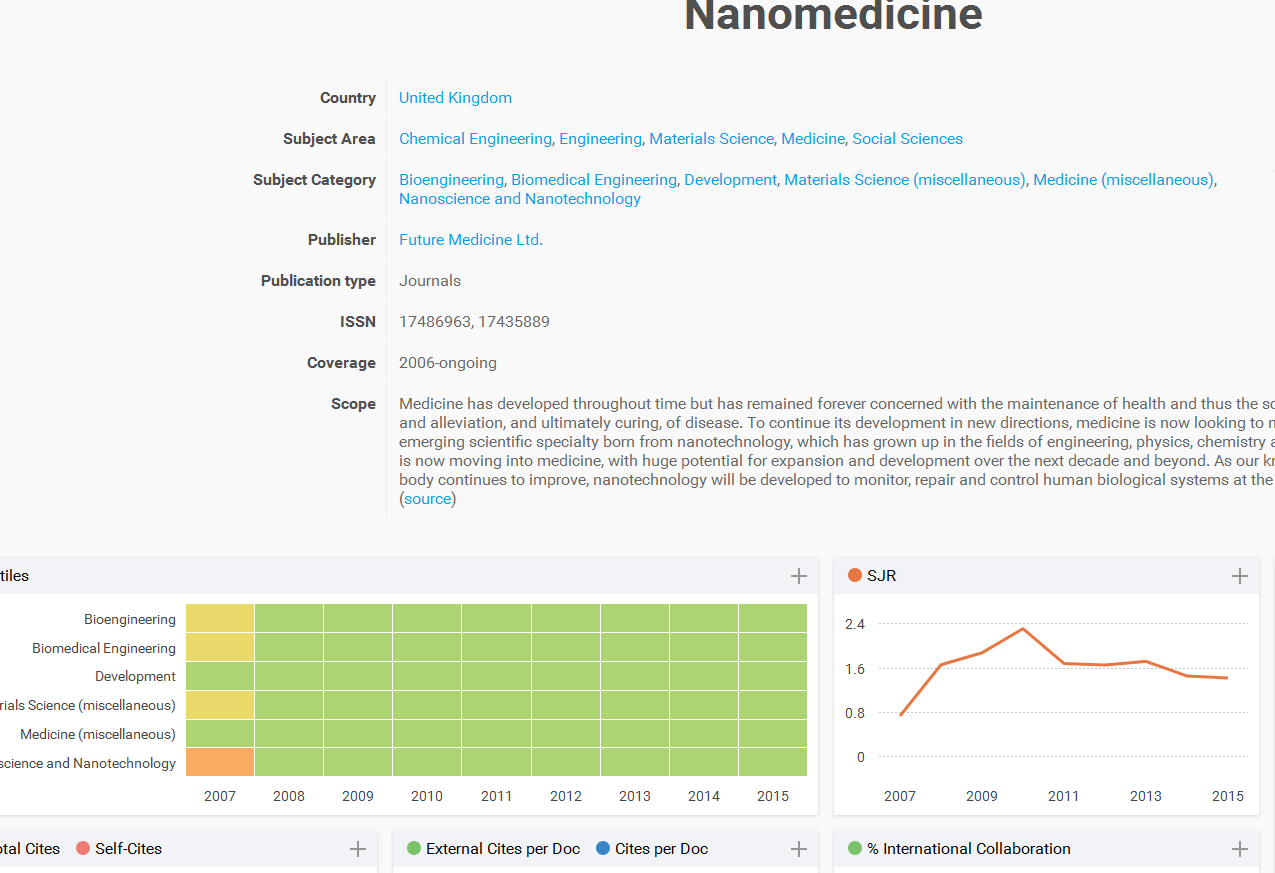 Title: Nanomedicine United Kingdom ISSN: 17486963, 17435889
Mi volt ennek a folyóiratnak az  SJR értéke 2010-ben?  

2,223
2,312
3, 552
About International Collaboration
A folyóirat címe: CELL

A % -os nemzetközi együttműködés 2014-ben
 10,00    20,18     31,37  40,00
Folyóiratok összehasonlítása a SCOPUS-ban
Köszönöm a figyelmet!